Progress Report (03-06-20)
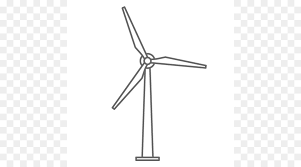 By: Cecilia, Joseph, Shoham, Tirth
Introduction and Motivation
What are we going to measure?
Sound and Pressure profiles around a wind turbine
Why might this be interesting?
Studies with statistically significant association between noise levels and self-reported sleep disturbance
It has been suggested that low frequency noise (LFN) from wind turbines causes other health problems, but empirical support for these claims is lacking.
According to Pierpoint, these symptoms were caused by LFN and vibrations from wind turbines affecting the body's balance system.
Wind turbines create noise at levels between 35 and 40 dB. The main cause of annoyance seems to be the pulsating swish sound produced when the blades pass through the air. This sound is mainly in the frequency range of 500–1000 Hz.
Collaboration
Collaboration with professors: 
Professor Frank Lombardo - CEE
Professor Leonardo Chamorro - MechSE
Potential Turbine Locations:
Along I-74, west of Champaign - Belongs to a construction consulting firm.
Wind farm in Ford County - land owned by many people.
Instrumentation and DAQ
What sensors are we using for our measurements?
Electret Mic,  BME680 measuring temp and pressure, GPS, Anemometer for wind speed
How will we calibrate/cross-calibrate the devices?
Have a zero option on the DAQ.
What might limit the precision the sensors can obtain?
Microphone has a lot of noise as it simply outputs an analog signal
What does the DAQ software do?
Record Time, Temperature, Pressure, Mic, Location, and Wind Speed to a microSD card.
Lets us View Time, Temperature, Pressure, Mic, Location, and Wind Speed
Current Status of Breadboards
Hardware
We have every sensor on our breadboards that is needed for our measurements. 
Everything works completely fine on our breadboards except microphone we are getting lots of background noise in the recording.
Initially we thought that this background noise is due to loose wire connection or maybe our wire are picking up some random radio frequency, so we thought that PCB will fix both of this issues.                                 (BUT WE WERE WRONG.)
Current Status of Breadboards
Software
We have uploaded integrated code on our Arduino which include BME680 code, LCD code, keypad code, SDcard code, Anemometer code.
All this codes work together under a integrated program, which help us to take measurements, record them, display them on LCD remotely.It also help us to change our UI too.
We still need to integrate microphone code which is partially ready but we need to figure out how we can record collected data onto SD card such that we can get frequency and intensity of sound that is being recorded.
We also need to add code which will display frequency and intensity on LCD.
Current Status of PCBs
Hardware
Shoham and Joe have their PCB completely ready.
Cecillia and I  have our PCBs almost ready we both need to add  LED, SWITCH, and BATTERY to our PCBs.
Now remember earlier I said we were wrong because we are still getting same background noise in PCB too. Our approach to this problem is to connect microphone in different manner or add resistor.
Software wise we are in same position as beardbords.
Run Plan
Full size wind turbines:

Small vertical axis turbine:
Data Analysis
General Plan:
Run a Fast Fourier Transform on the data and see if we have significant audio in the low frequency range (might need to see if we can pick up any LFS)
Plot temperature, pressure and wind speed changes next to noise and see if there is correlation or any interesting data
Make a map of the noise radially out from the wind turbine and at different angles
End of Term Report Thoughts
We will need to figure out the best way to represent the data
	A map
	Temperature, Pressure, windspeed, and noise (at certain frequency) vs Time    (all at a certain location)